Nilphamari  Online School 
আজকের মাল্টিমিডিয়া ক্লাসে সবাইকে 
স্বাগতম
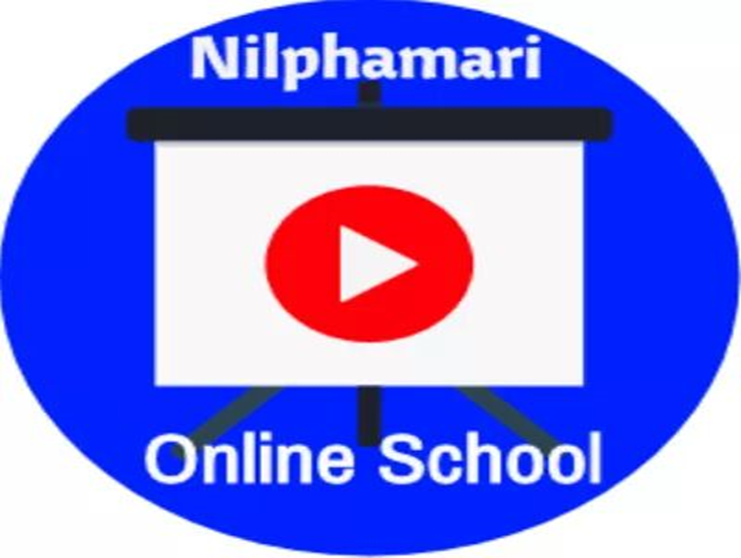 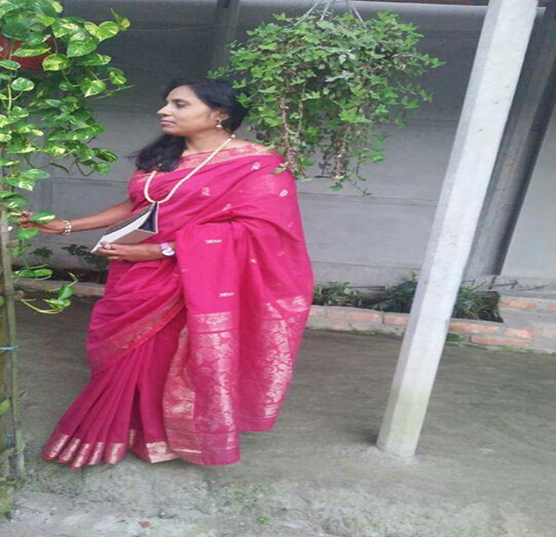 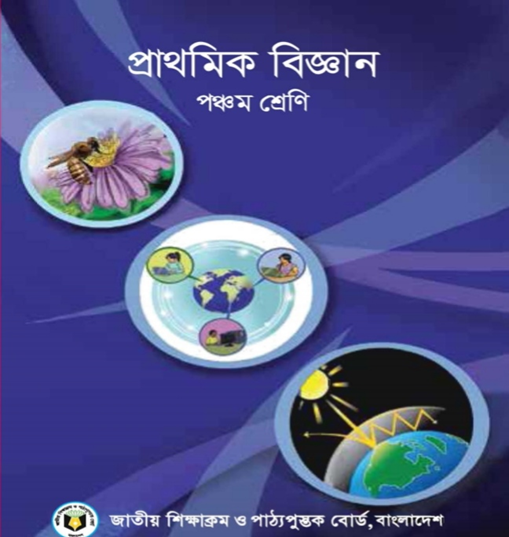 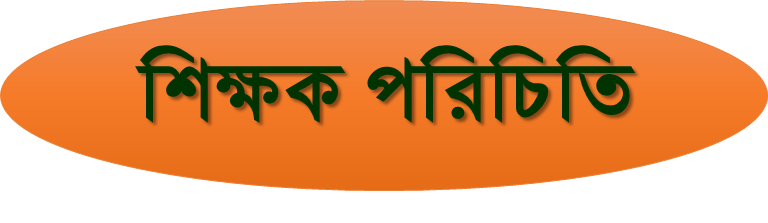 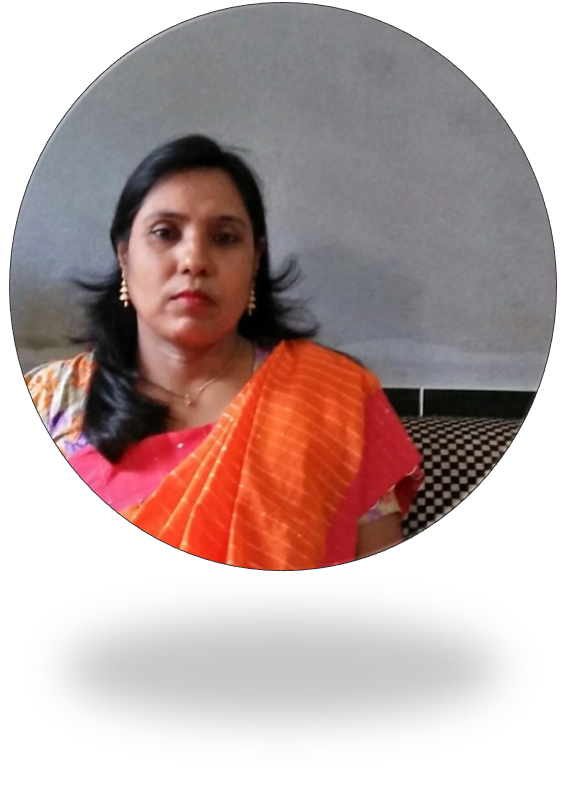 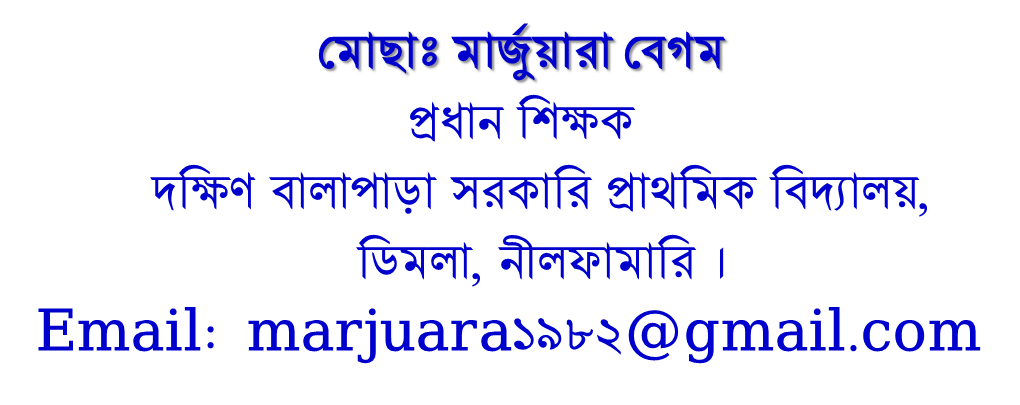 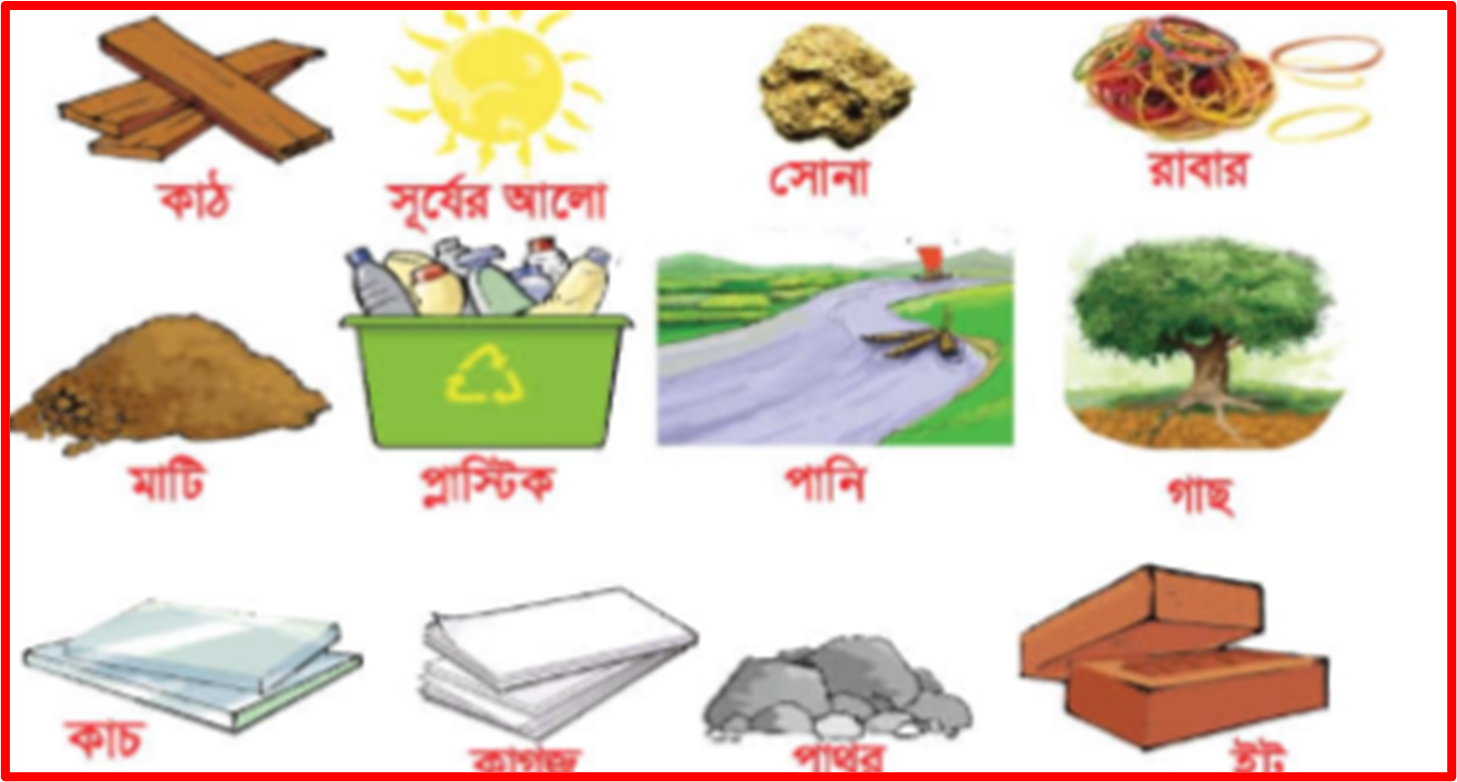 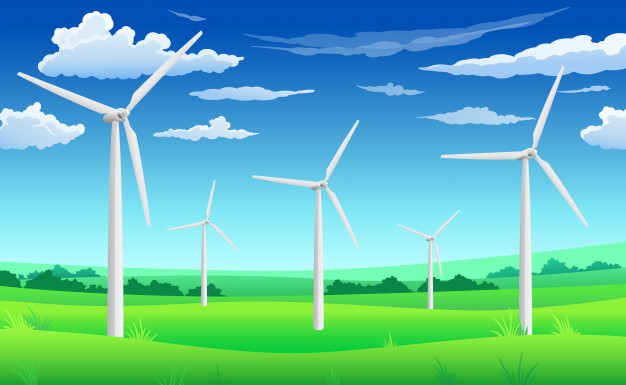 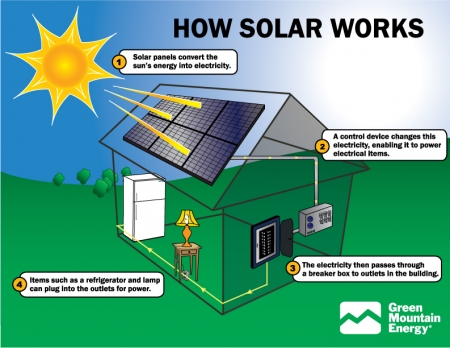 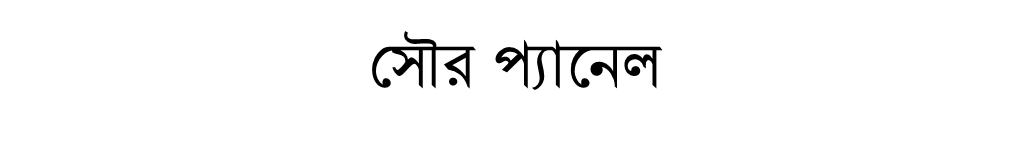 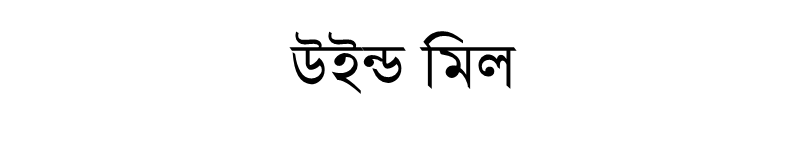 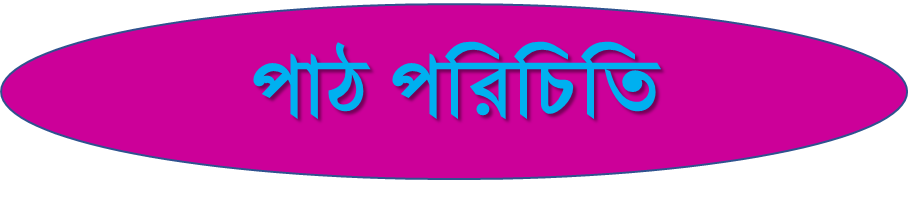 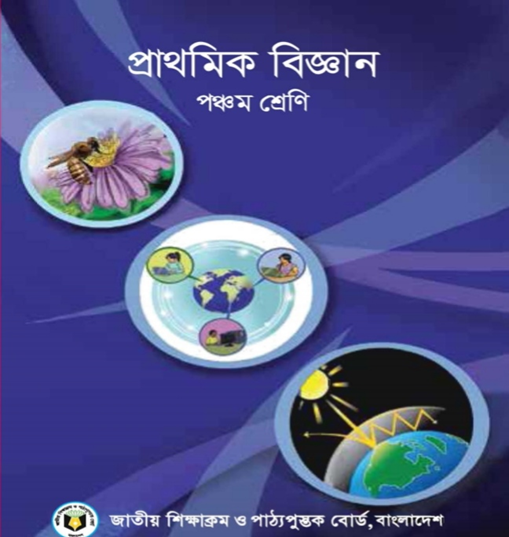 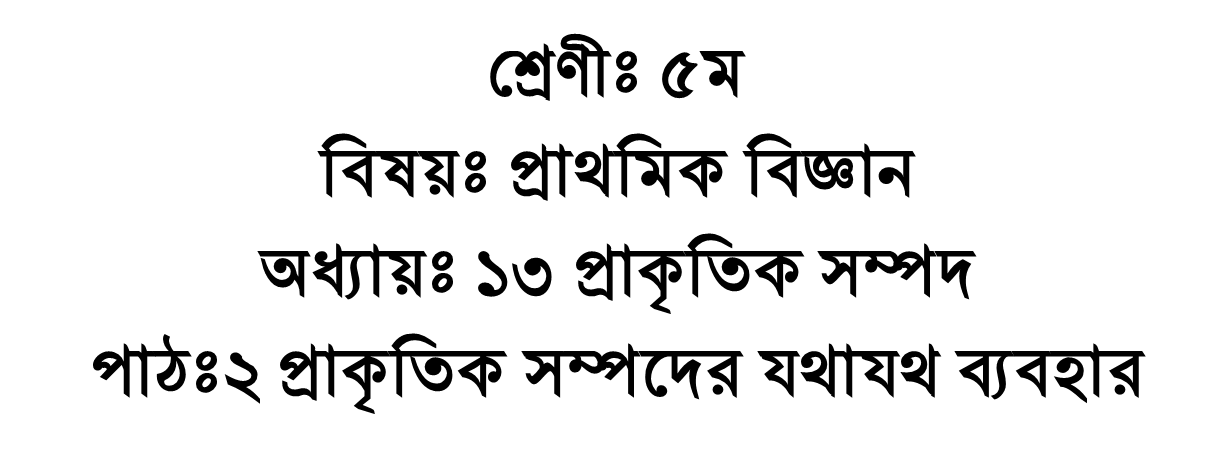 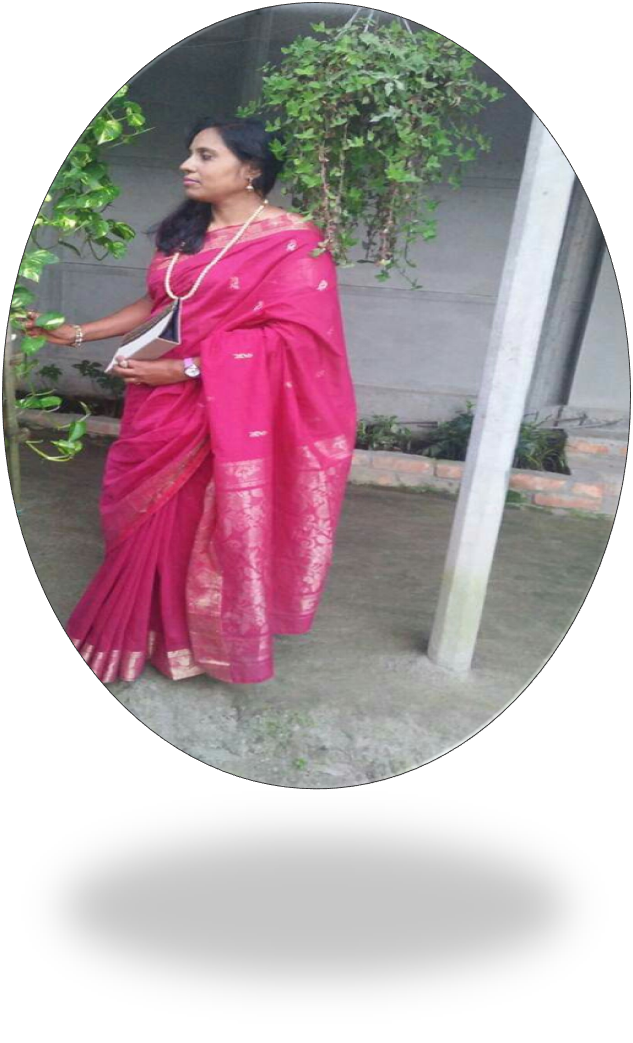 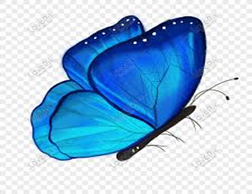 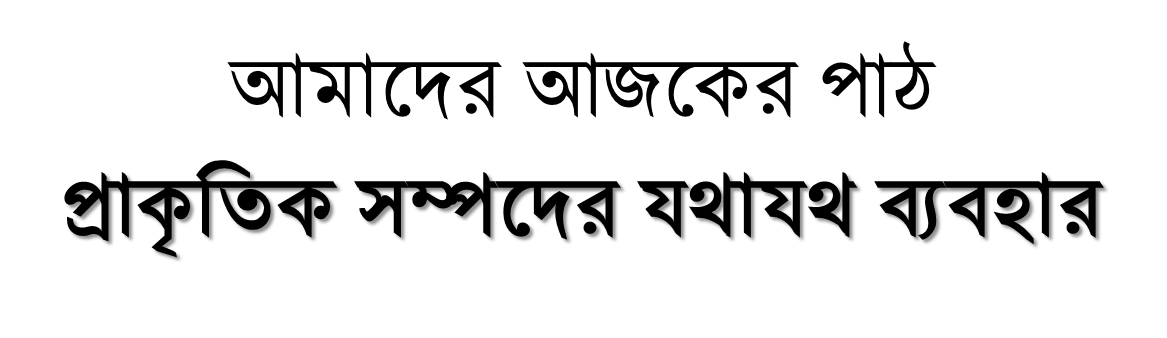 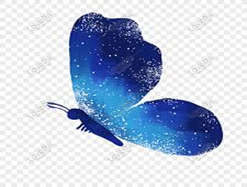 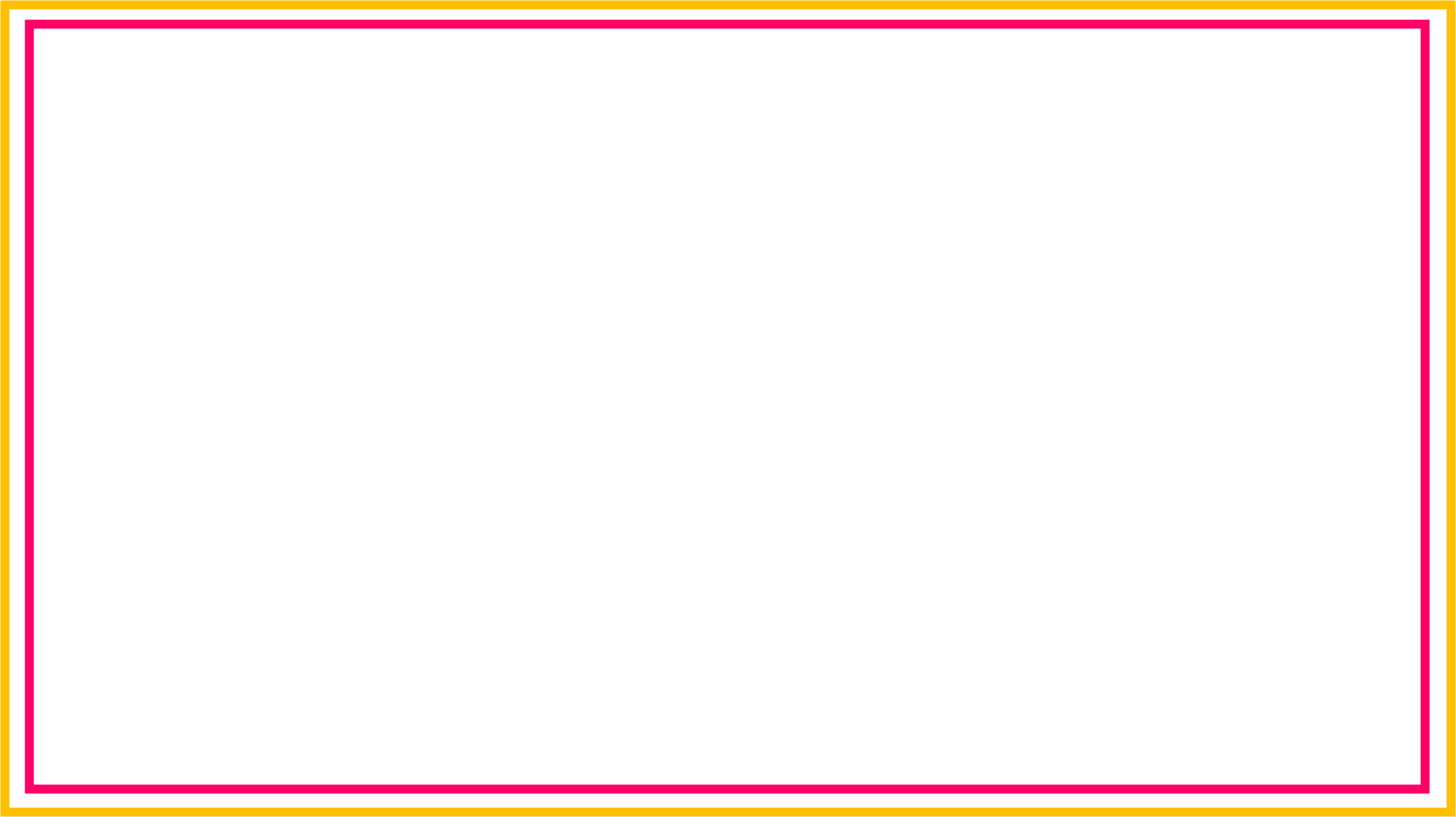 শিখনফল
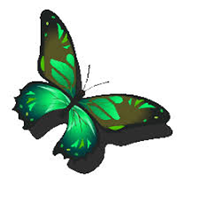 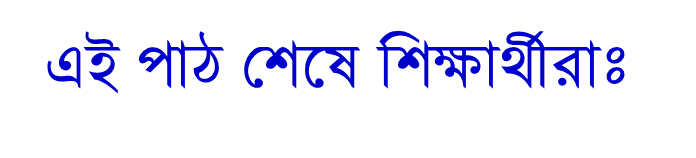 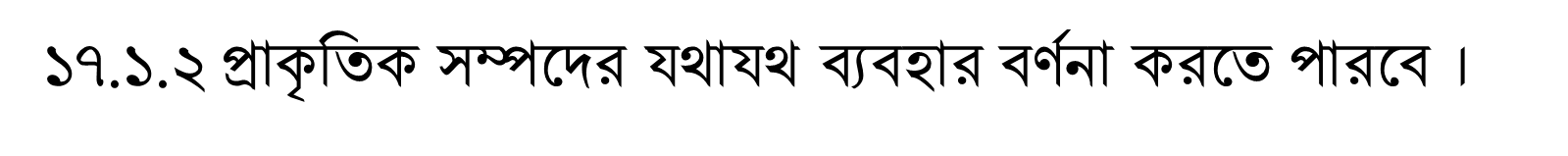 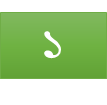 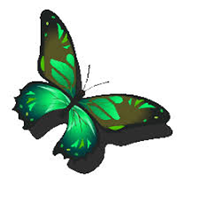 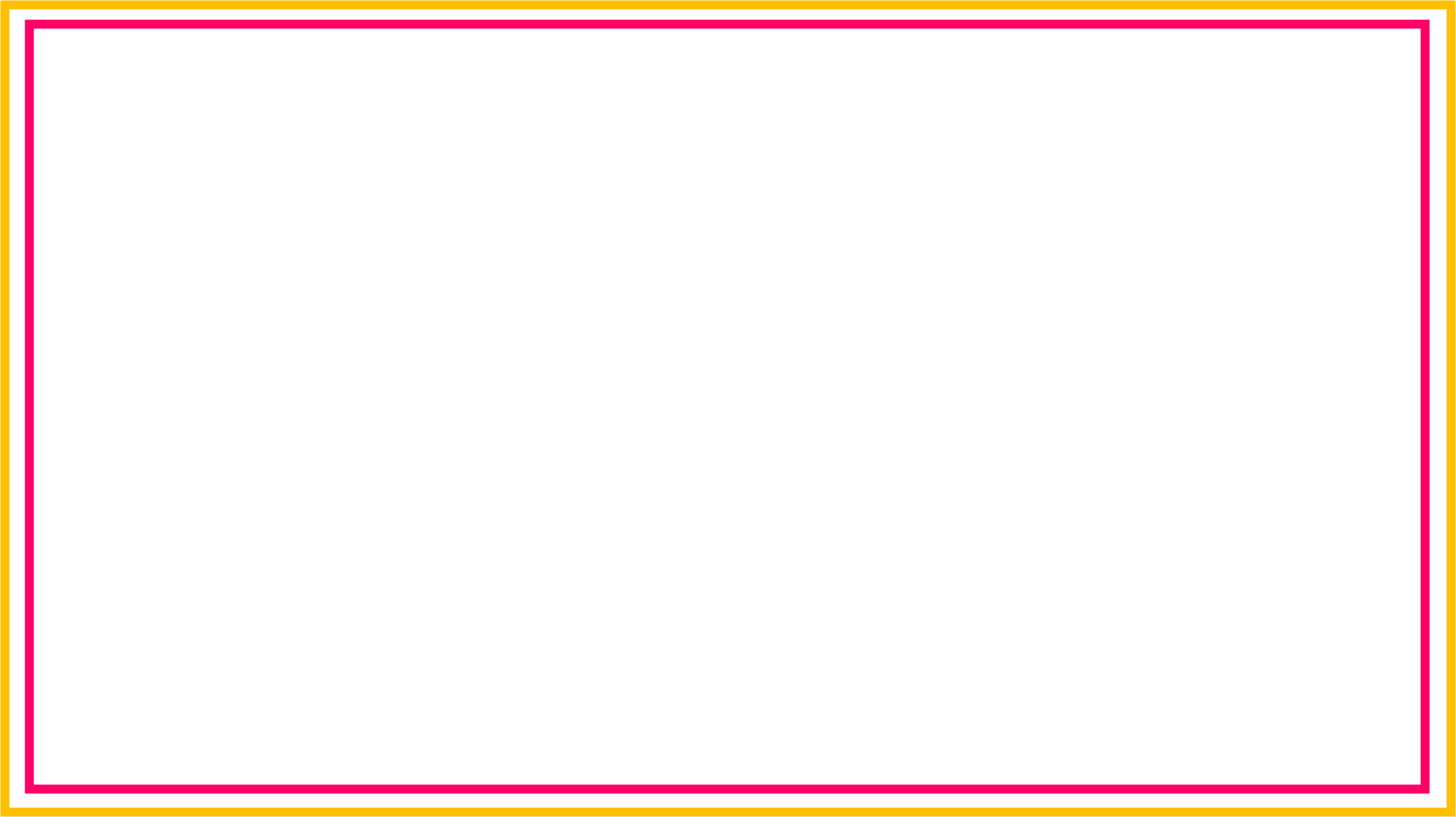 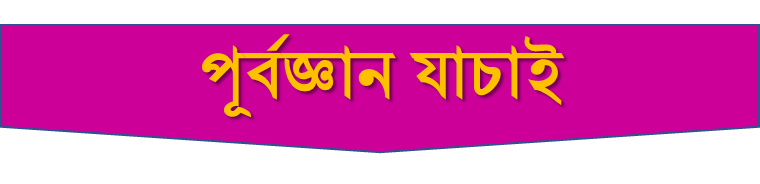 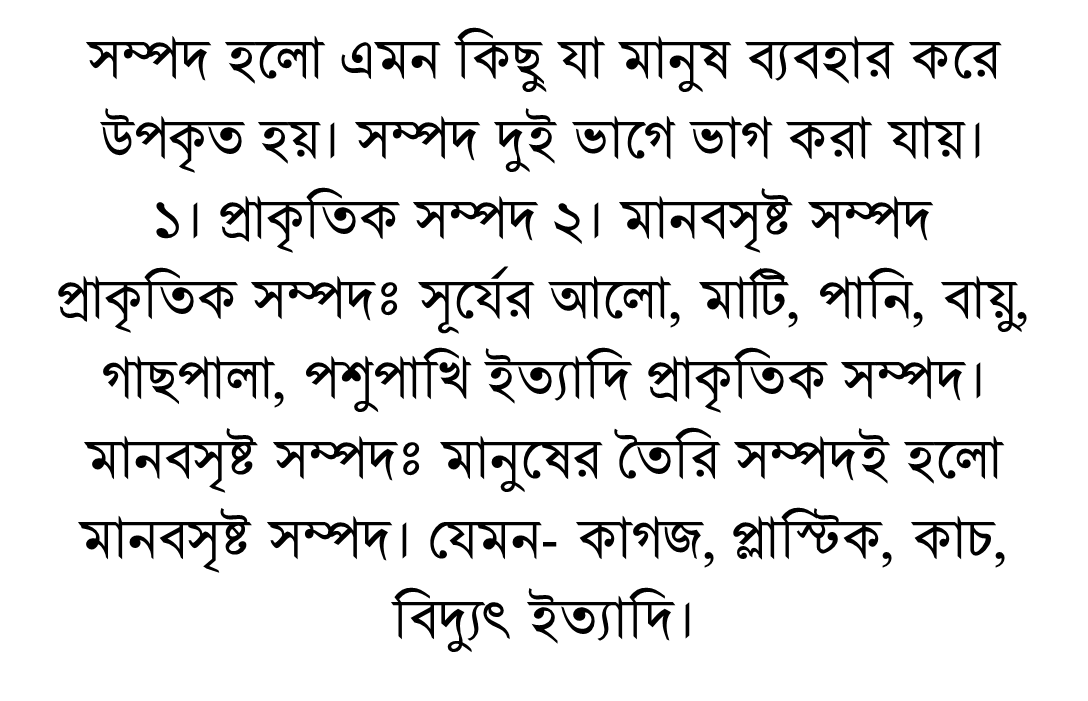 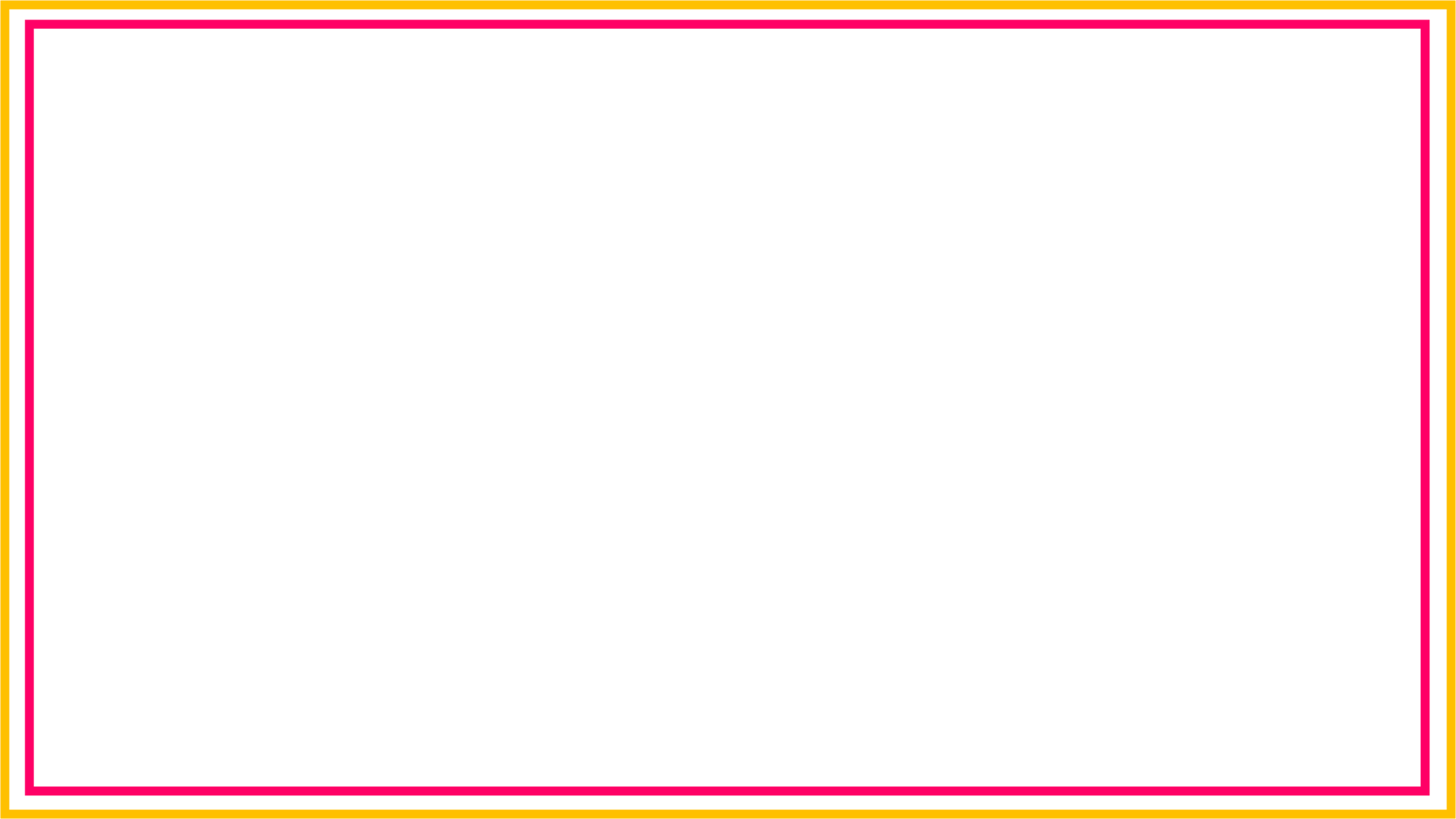 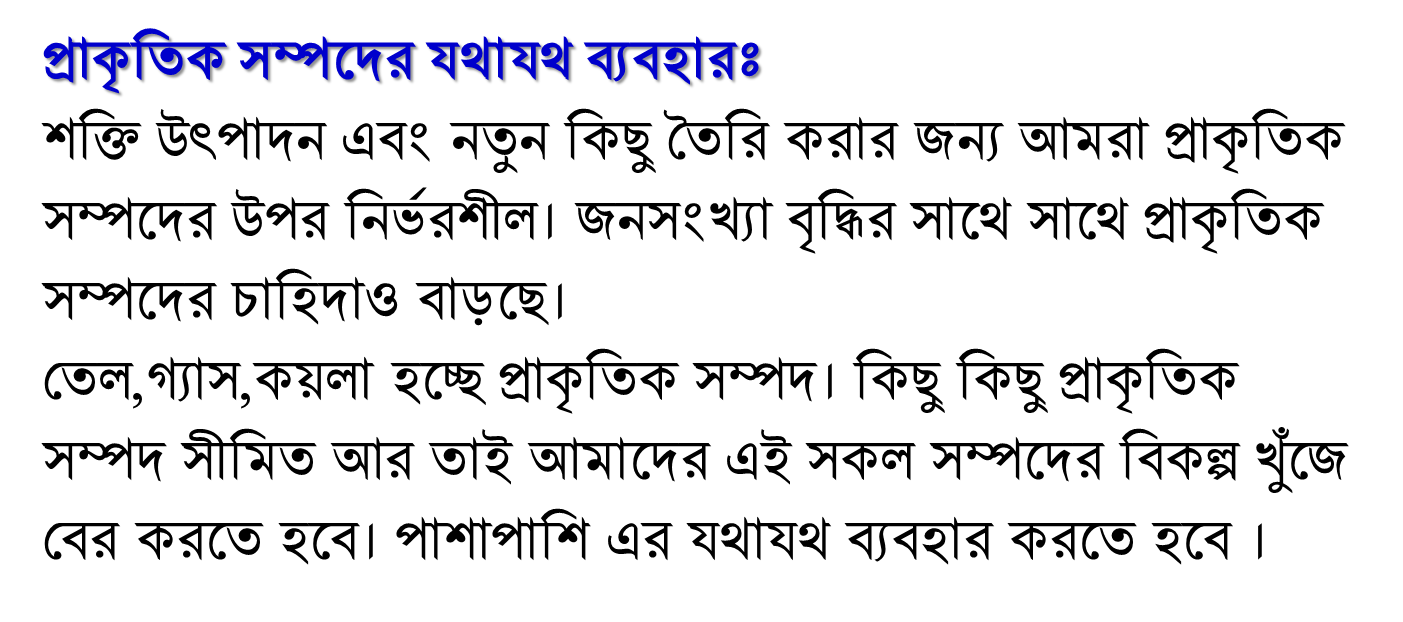 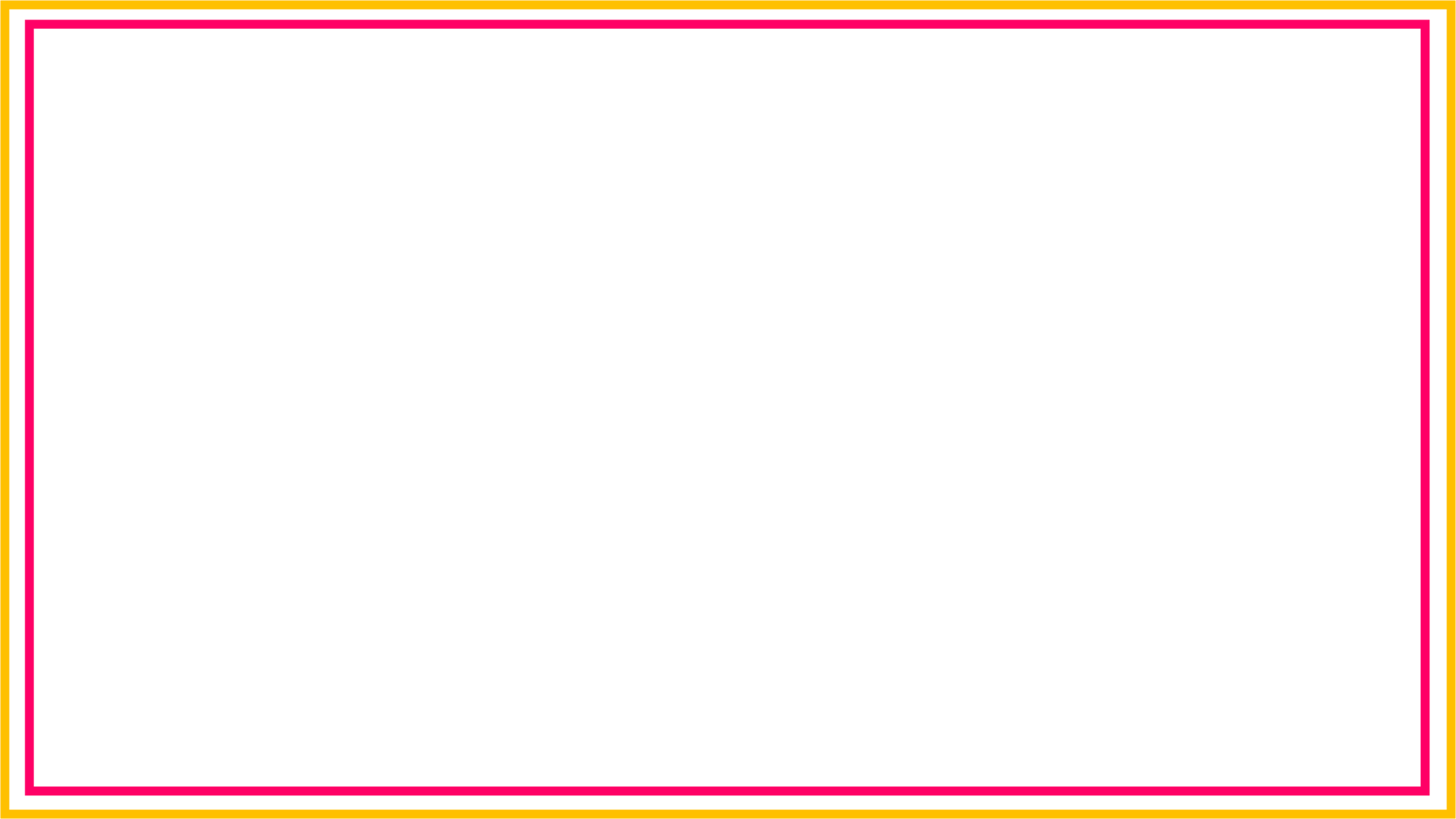 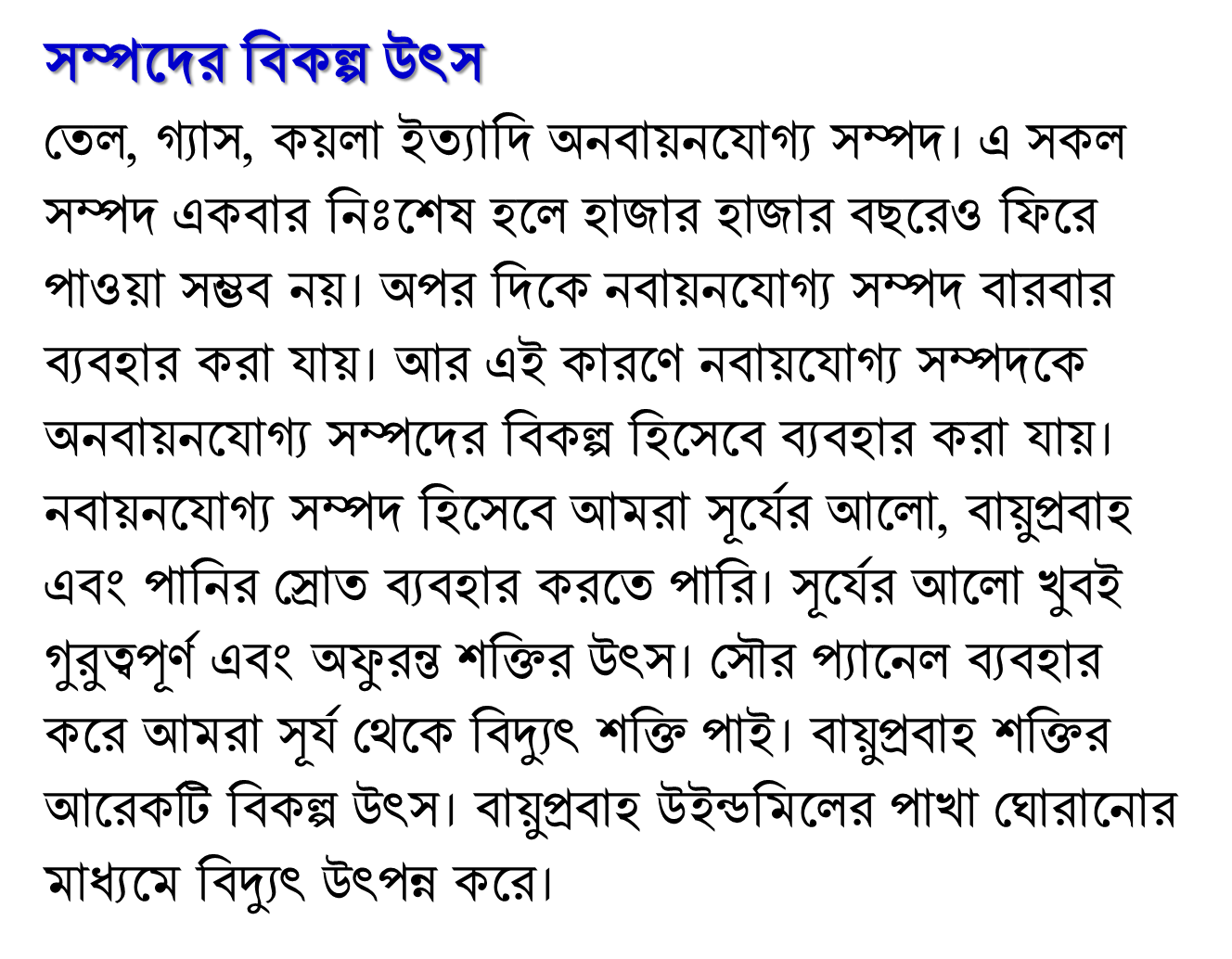 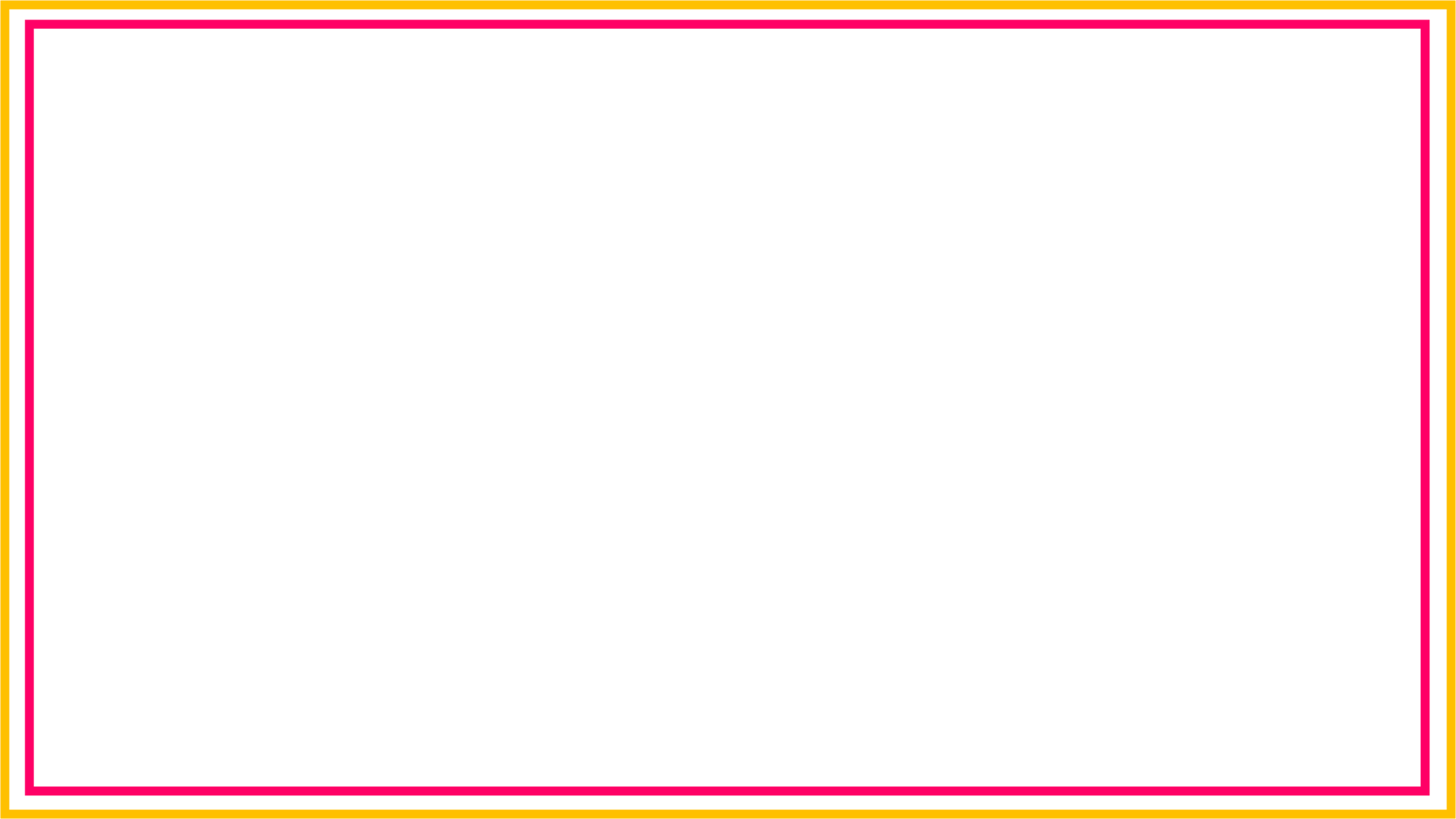 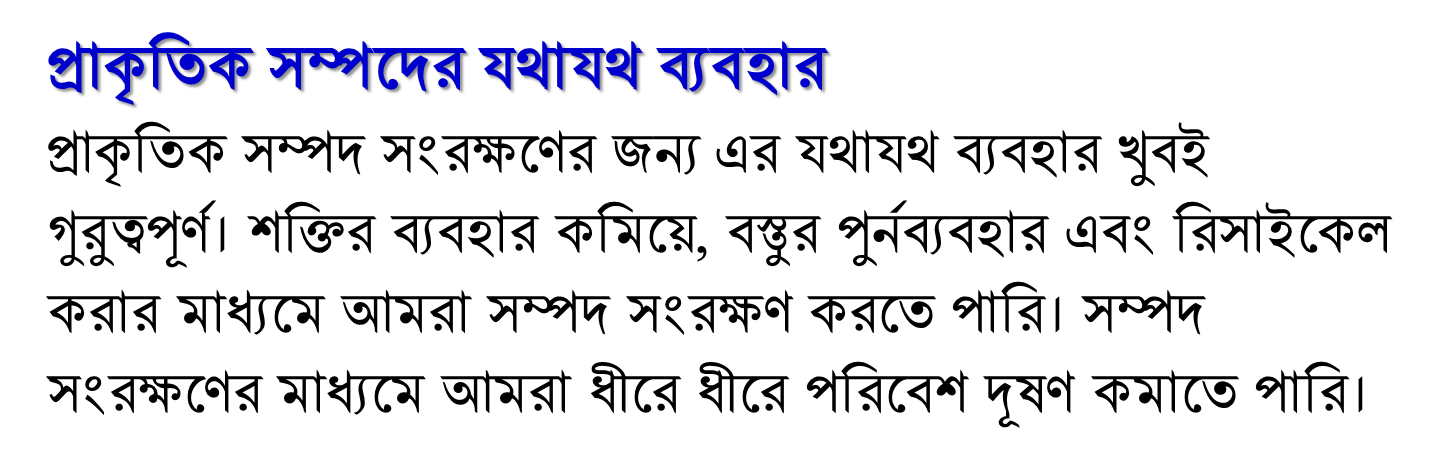 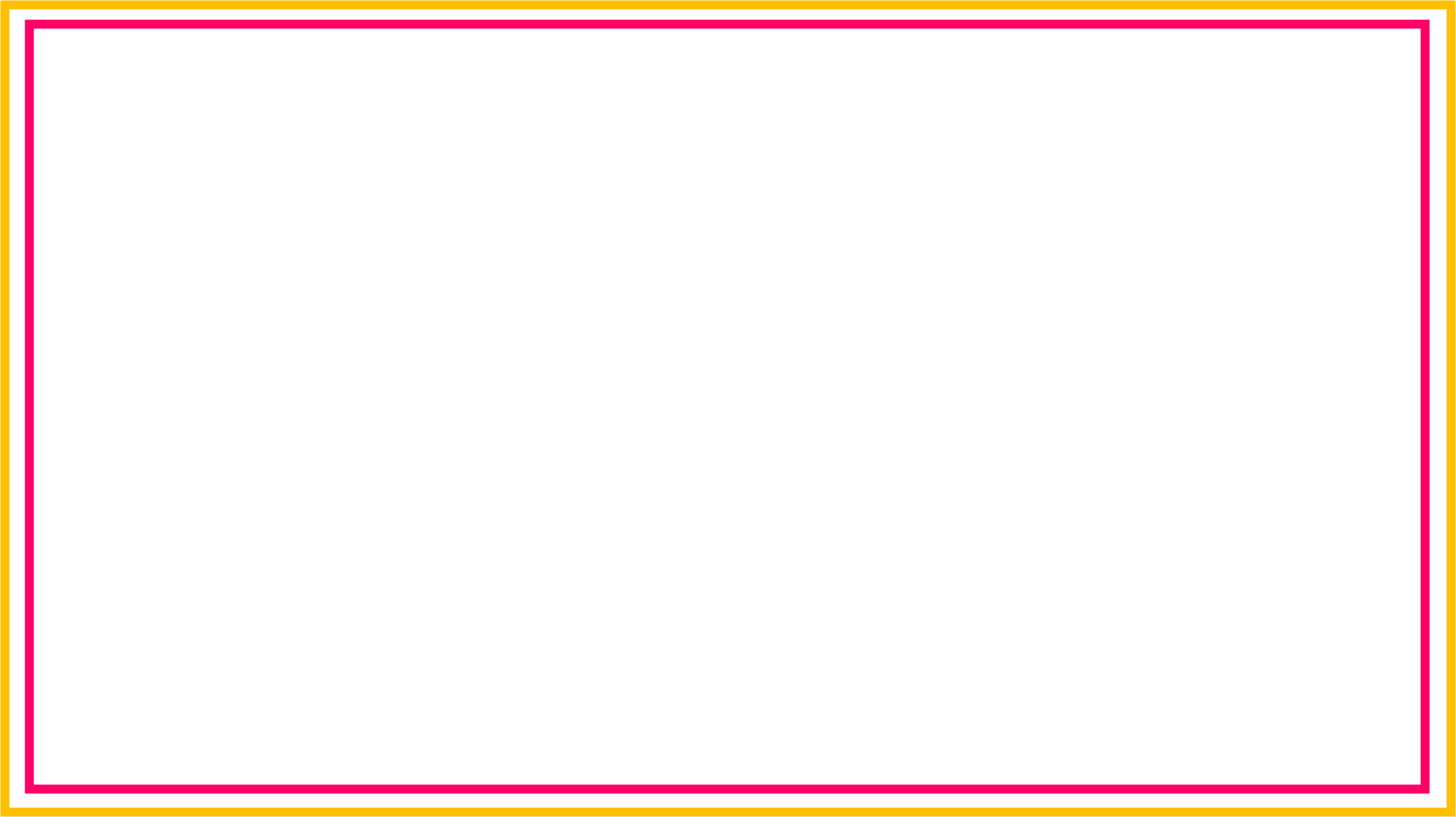 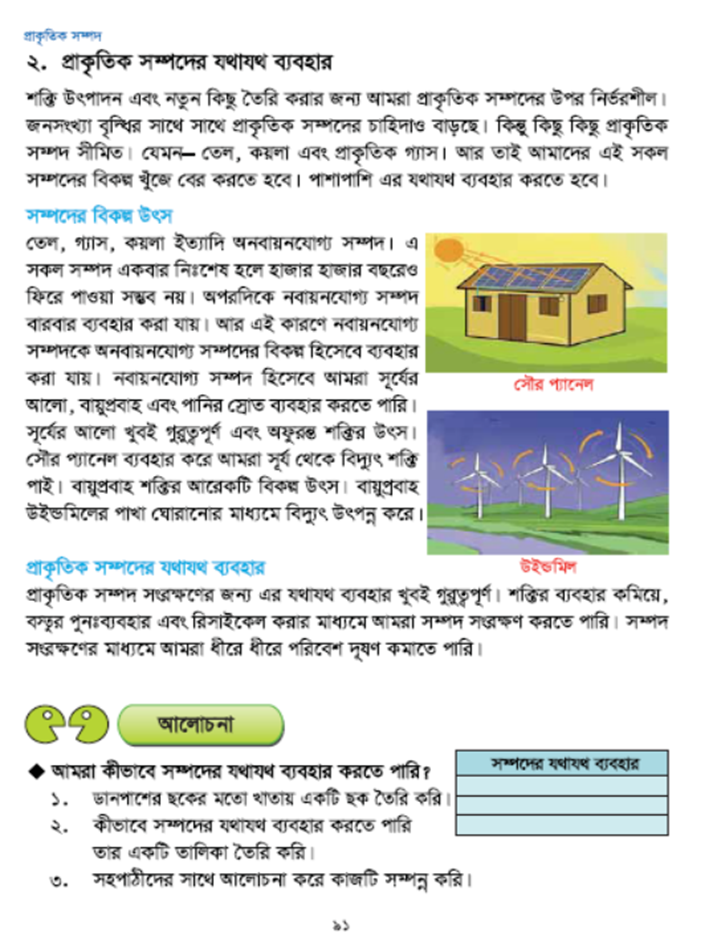 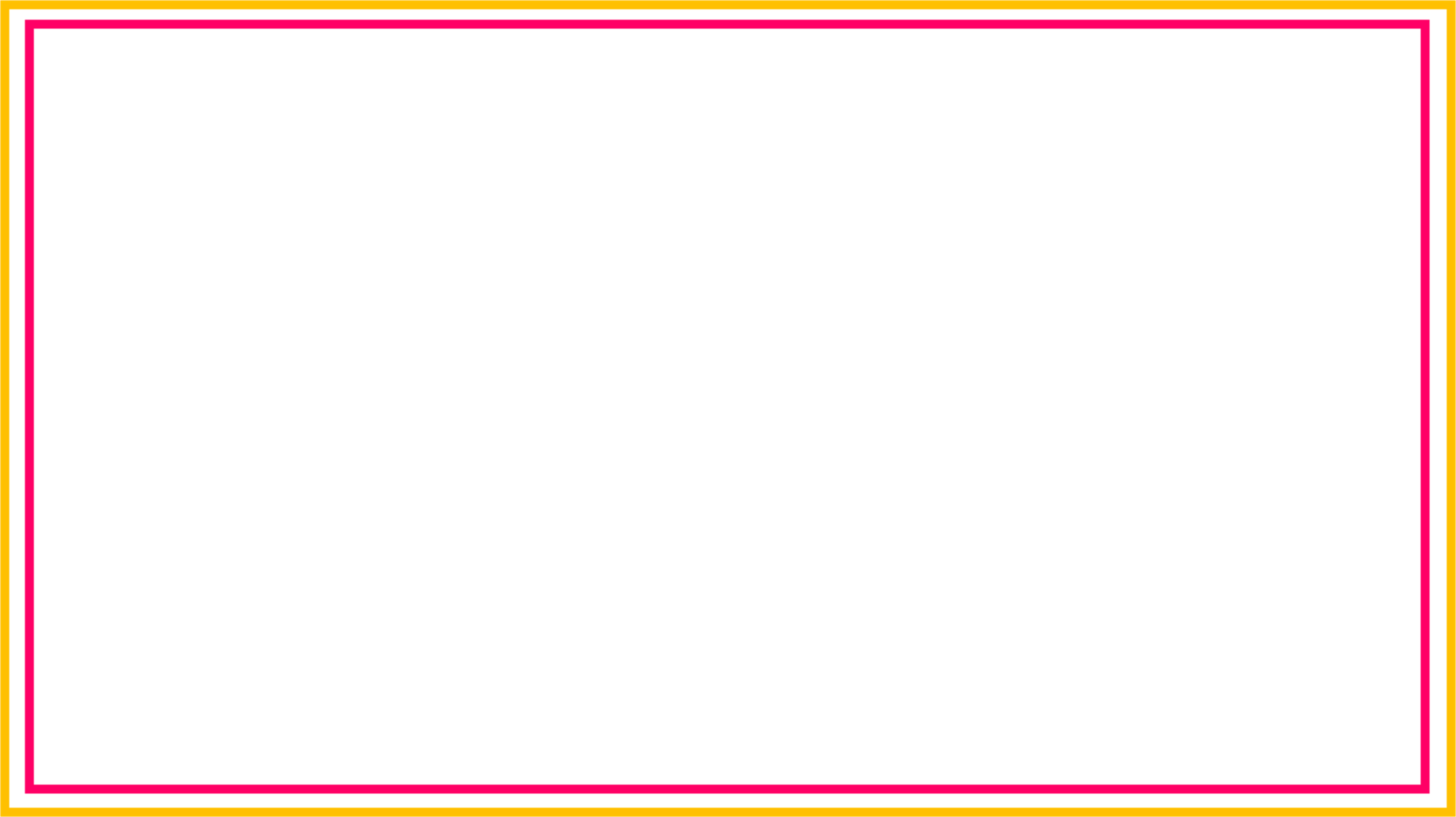 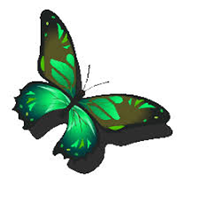 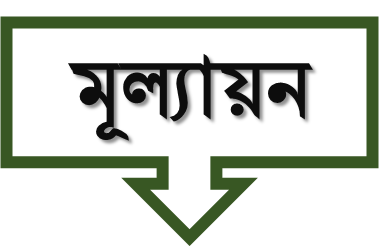 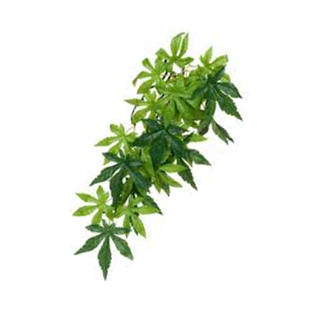 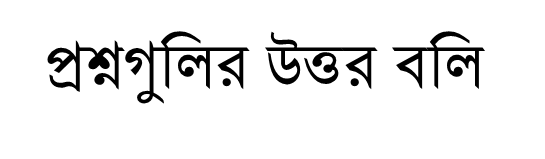 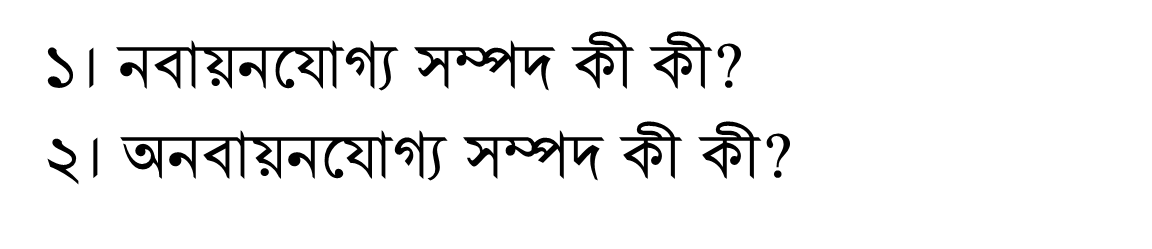 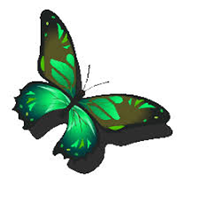 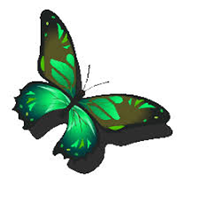 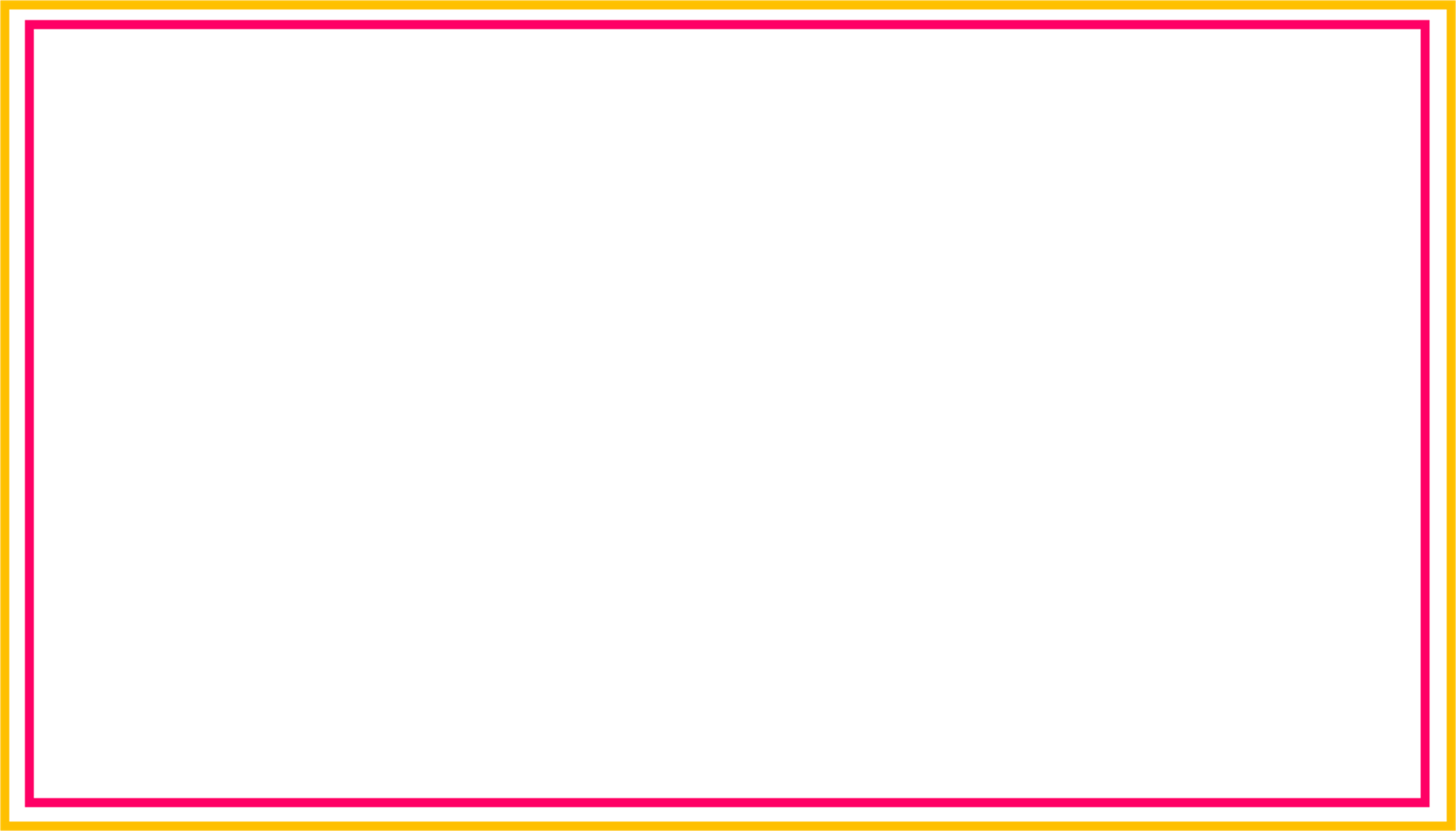 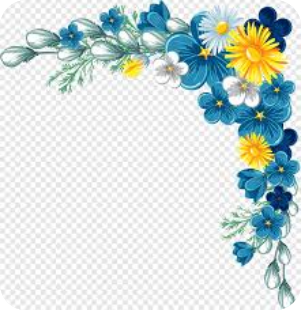 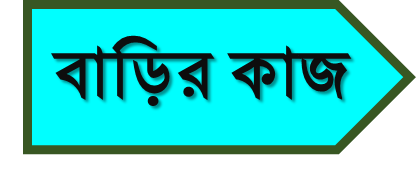 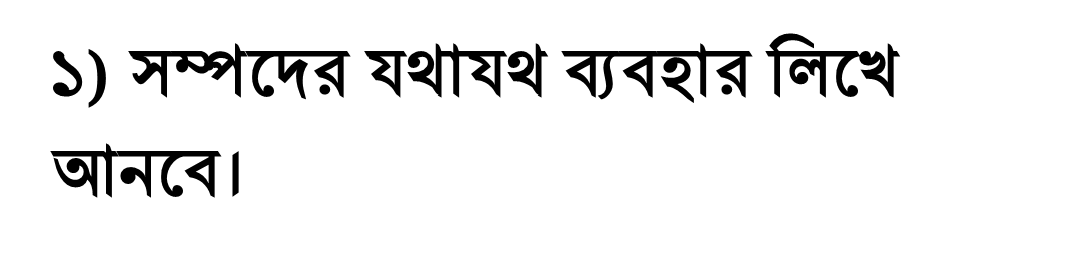 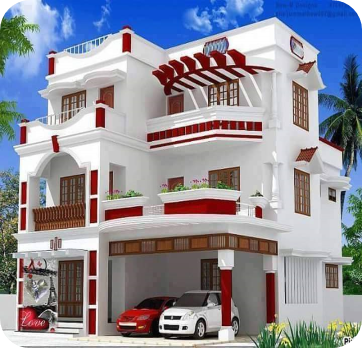 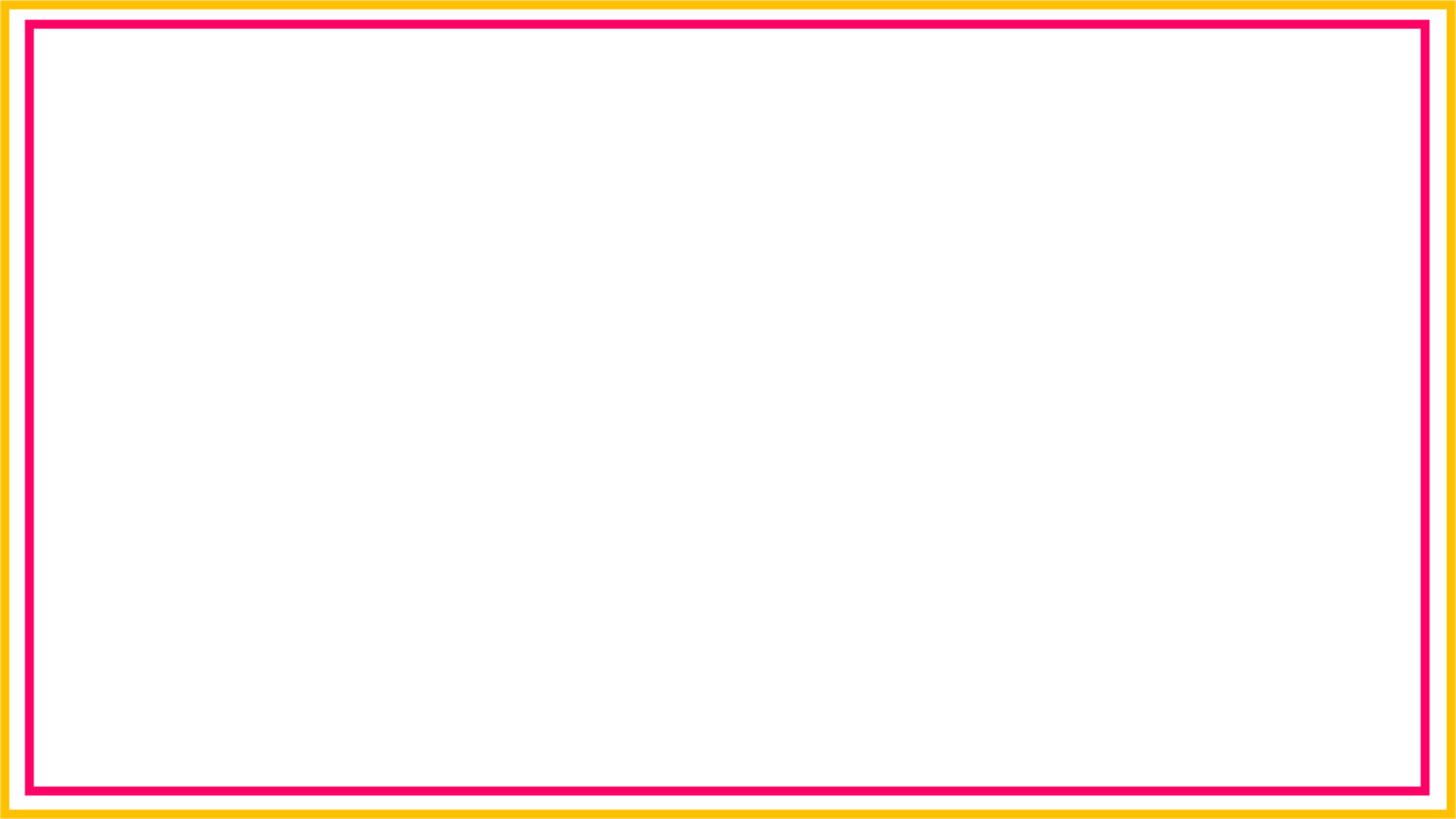 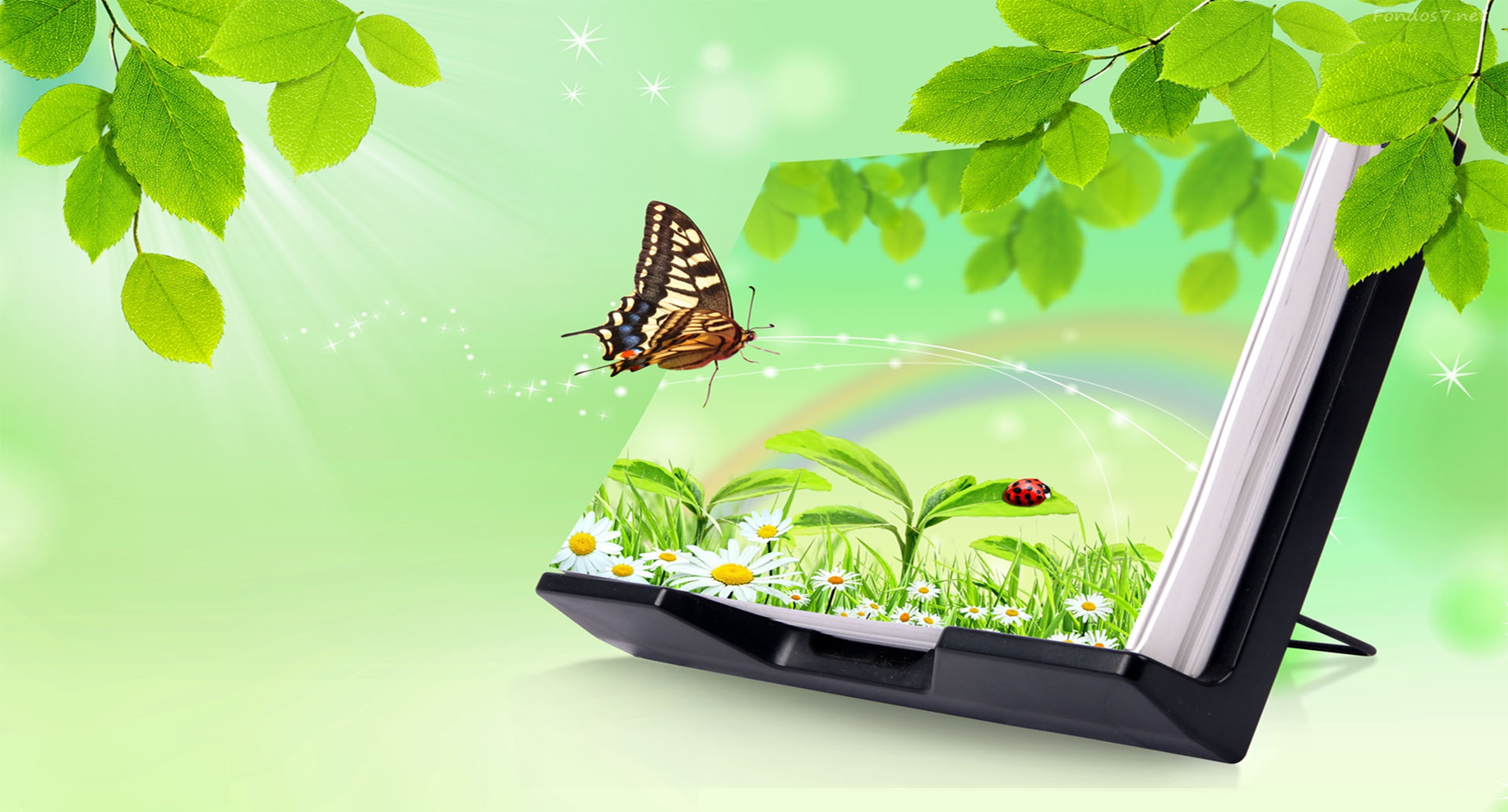 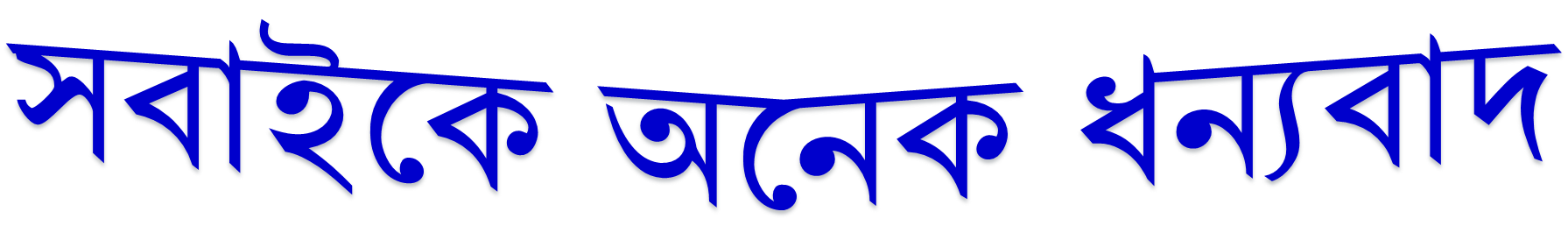